Observations and the telescope
Cipriano-College Astronomy 18'19
Telescopes come in an enormous amount of varieties.
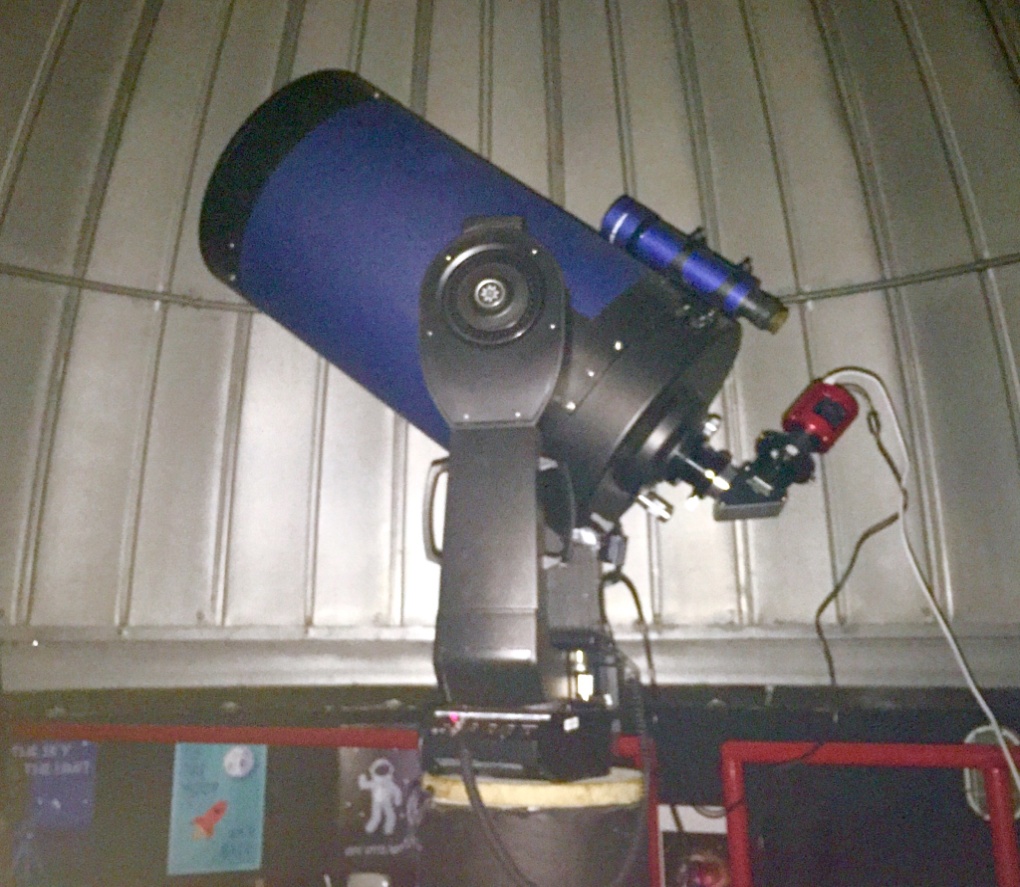 Optical telescopes
Radio dishes
Satellites
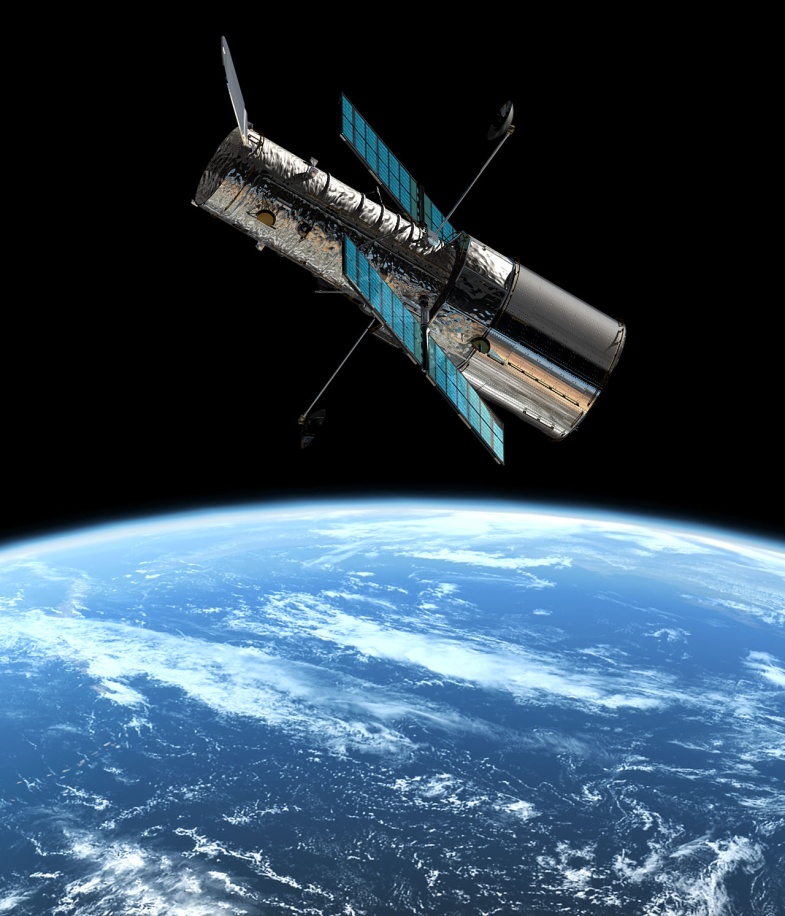 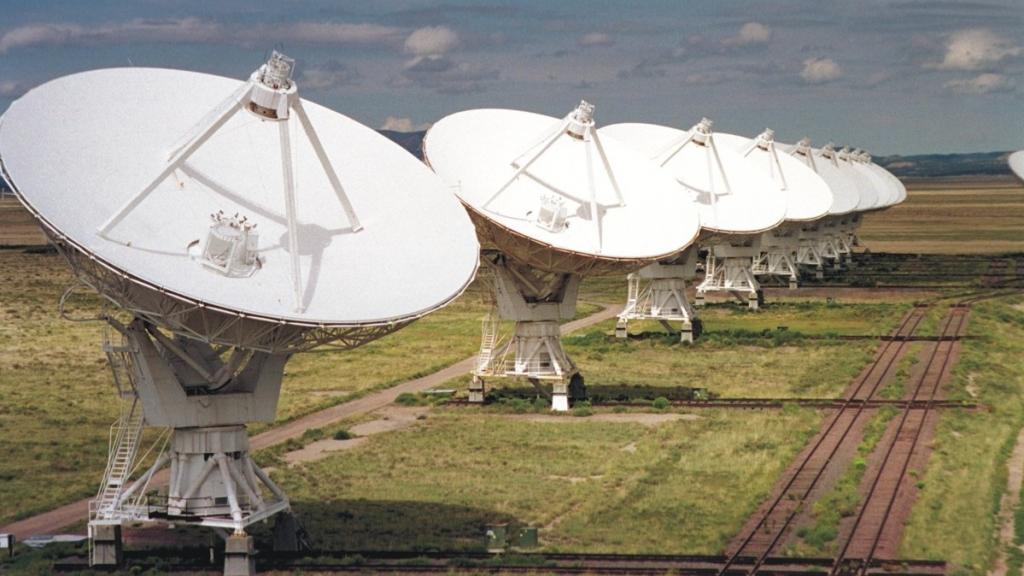 Cipriano-College Astronomy 18'19
One common feature for optical telescopes is: 
gathering light
the more light gathered in the scope, the more detail you can see!
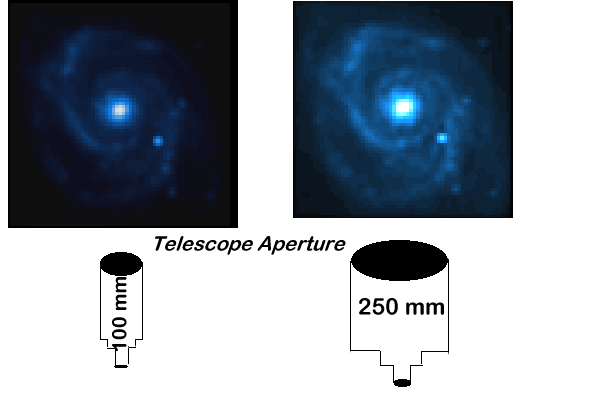 Aperture- the diameter of its main, light-gathering
 lens or mirror. (This lens or mirror is called the 
telescope's objective.) The bigger the aperture, 
the sharper and brighter the view will be.
Cipriano-College Astronomy 18'19
Our telescope: Meade Lx200 ACF 14” (355mm) 
SCT with GPS/Autostar GOTO
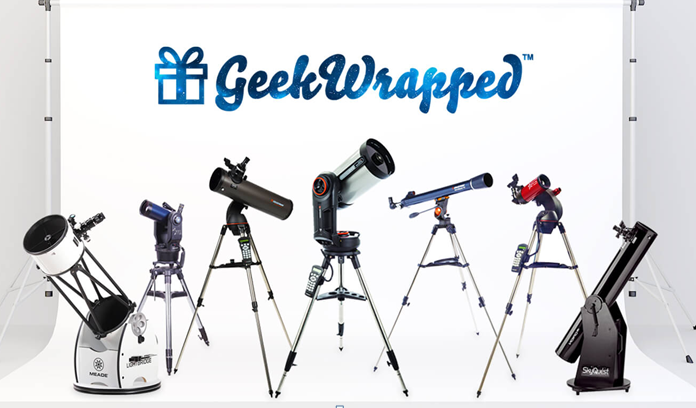 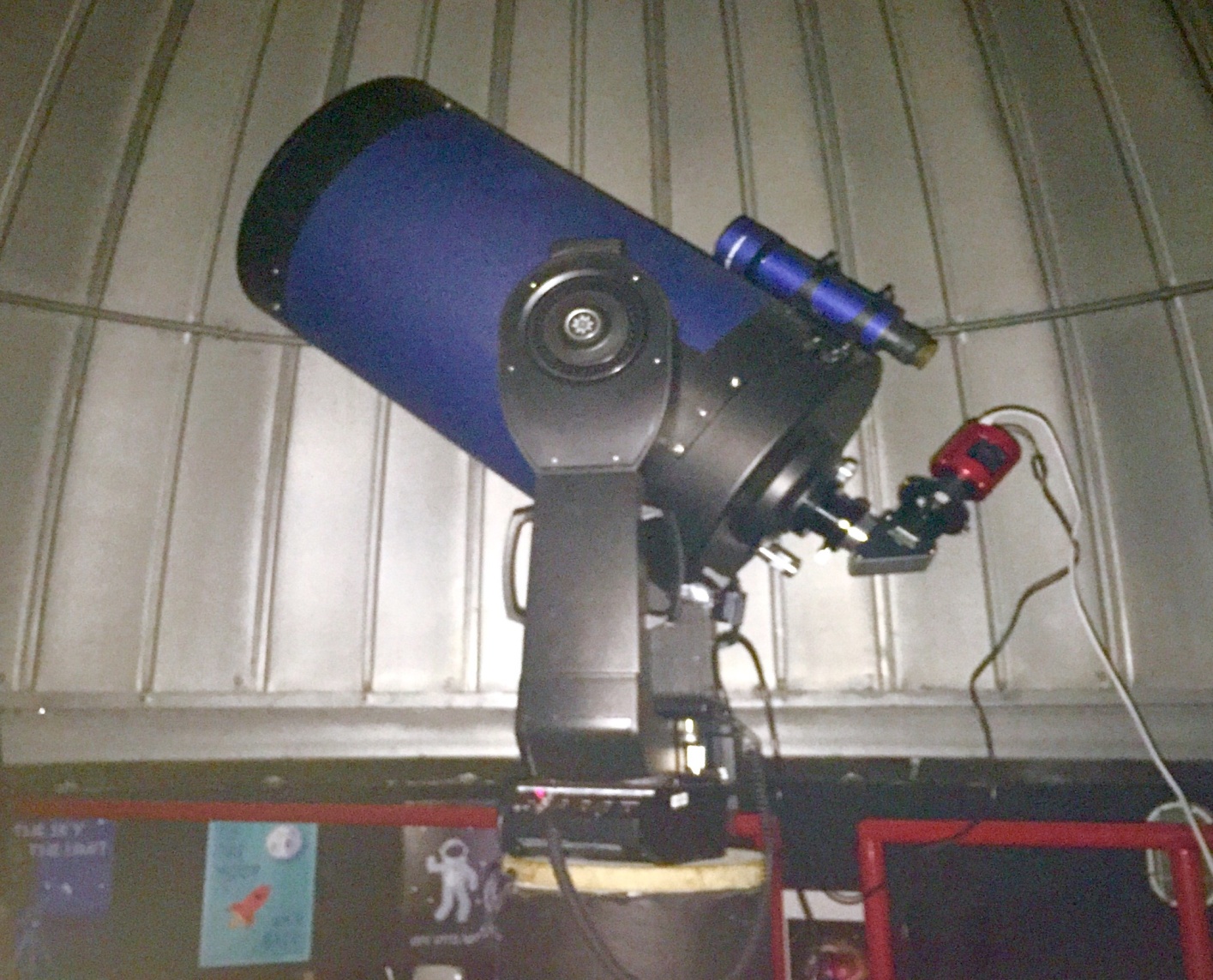 Our telescope is special….it has a big aperture 
compared to many regular telescopes.
Cipriano-College Astronomy 18'19
You will need to know the anatomy of our telescope 
before you can use it for observations:
Finder scope- is a much smaller telescope aligned with the 
main tube to provide a larger field of view for finding objects.
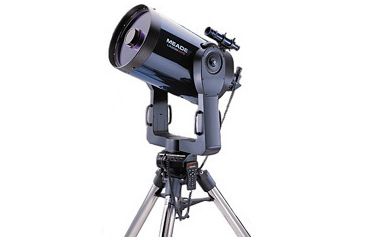 Finder scope
Cipriano-College Astronomy 18'19
Eyepiece-The eyepiece for our scope is 
Located at the back of the scope.
  
Do you remember how this is different from
the other scopes we looked at?
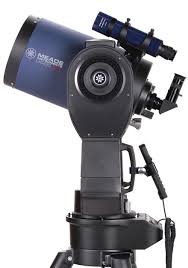 There are two types you should know
                     1.25” or 2”
Our scope has a 2” diagonal
  and 2” eyepieces/lenses.
Eyepiece
diagonal
Cipriano-College Astronomy 18'19
Let’s try some math….
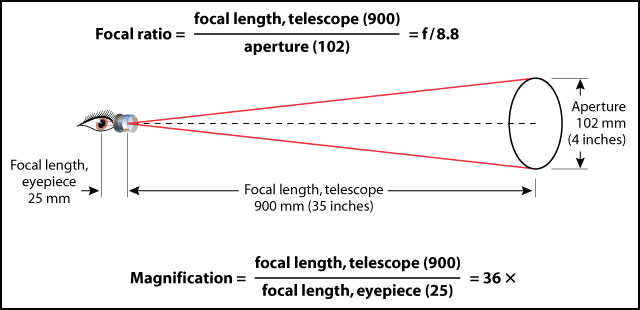 Now-let’s try to find out our scope’s focal ratio: 
 our focal length is:  3556mm
 our aperture is: 355mm (14”)
 Focal ratio is ______

 Can we improve the focal length? Magnification?
Cipriano-College Astronomy 18'19
Eyepieces-
Eyepieces determine the magnification and field of view 
  of a telescope.
  
Different eyepieces are used to view different objects.  
Some objects, such as nebulae and star clusters, appear 
  quite large 

Nebulae and start clusters are best viewed at low 
  magnifications (which give a wider field of view)

Planets appear very small and are normally viewed with 
  high-magnification eyepieces.
Cipriano-College Astronomy 18'19
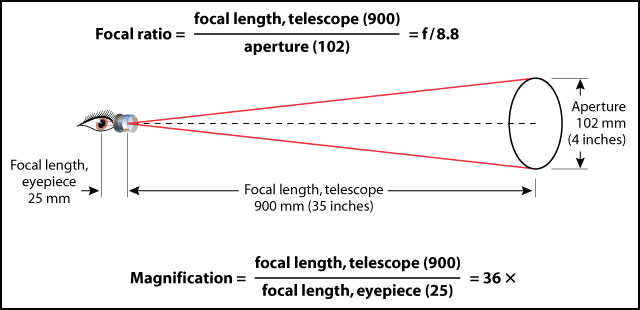 Cipriano-College Astronomy 18'19
We have the following eyepieces..26mm, 32mm, and 40mm)  
We also have a Barlow 2x!
What is our possible magnifications?
How does the Barlow lense fit into this?
Magnification =  focal length telescope-3556mm
                          focal length eyepiece- 26mm


Magnification =  focal length telescope-3556mm
                          focal length eyepiece- 32 mm



Magnification =  focal length telescope-3556mm
                          focal length eyepiece- 40mm
Cipriano-College Astronomy 18'19
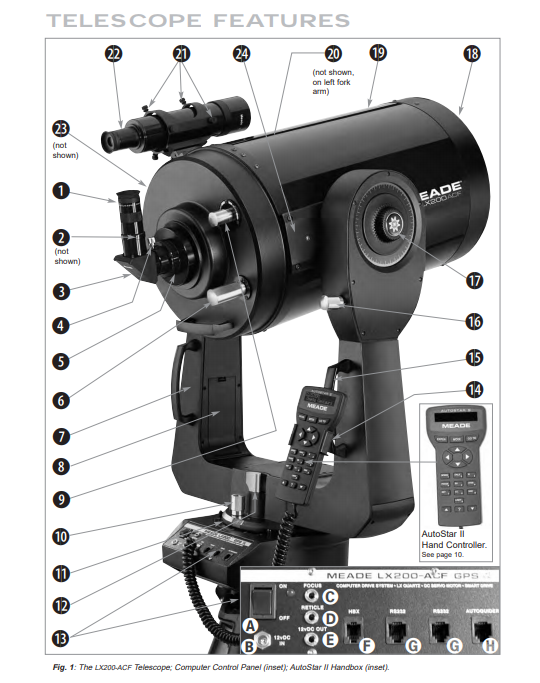 Parts of our telescope:

19. Tube-mirrors that make up 
the functional part of the 
Telescope.
8. Fork arm-holds the tube, and
contains mechanics to move the
 tube.
6. Focus-use this to focus the 
Image. 
9. DO NOT TOUCH
13. Computer/GPS
14. Autostar-controls the 
telescope
Cipriano-College Astronomy 18'19
Telescope hand control with the Autostar:
Mode Key-go back to a previous menu, also used to find coordinates
Enter Key- select an option
Go To Key-point the telescope to the selected object
Speed Key-also labeled as “1” controls the speed at which the telescope moves.  Options are 1 as the slowest and 9 as the fastest.  A speed has to be chosen before the telescope will move.
The four opposing arrow keys in the middle of the hand controller move the telescope to look at an object.
Cipriano-College Astronomy 18'19
Let’s get started:  
SAFETY- NEVER LOOK DIRECTLY AT THE SUN –we 
 will be doing night time viewings only for now, 
but remember this rule!
First the scope needs to be aligned to stars in the sky.  We will
     use the Autostar hand controller for that.
 
When each star is found we will check it in the finder scope to make
      sure it is center in the “x”, then look through the telescope and 
      make sure it is centered. 

3. This will be done for at least two stars.

Now we can let our handheld Autostar choose the best objects to
     view for that night!
Cipriano-College Astronomy 18'19
What can you expect to see in our scope?
Remember we talked about light gathering?  Aperture?
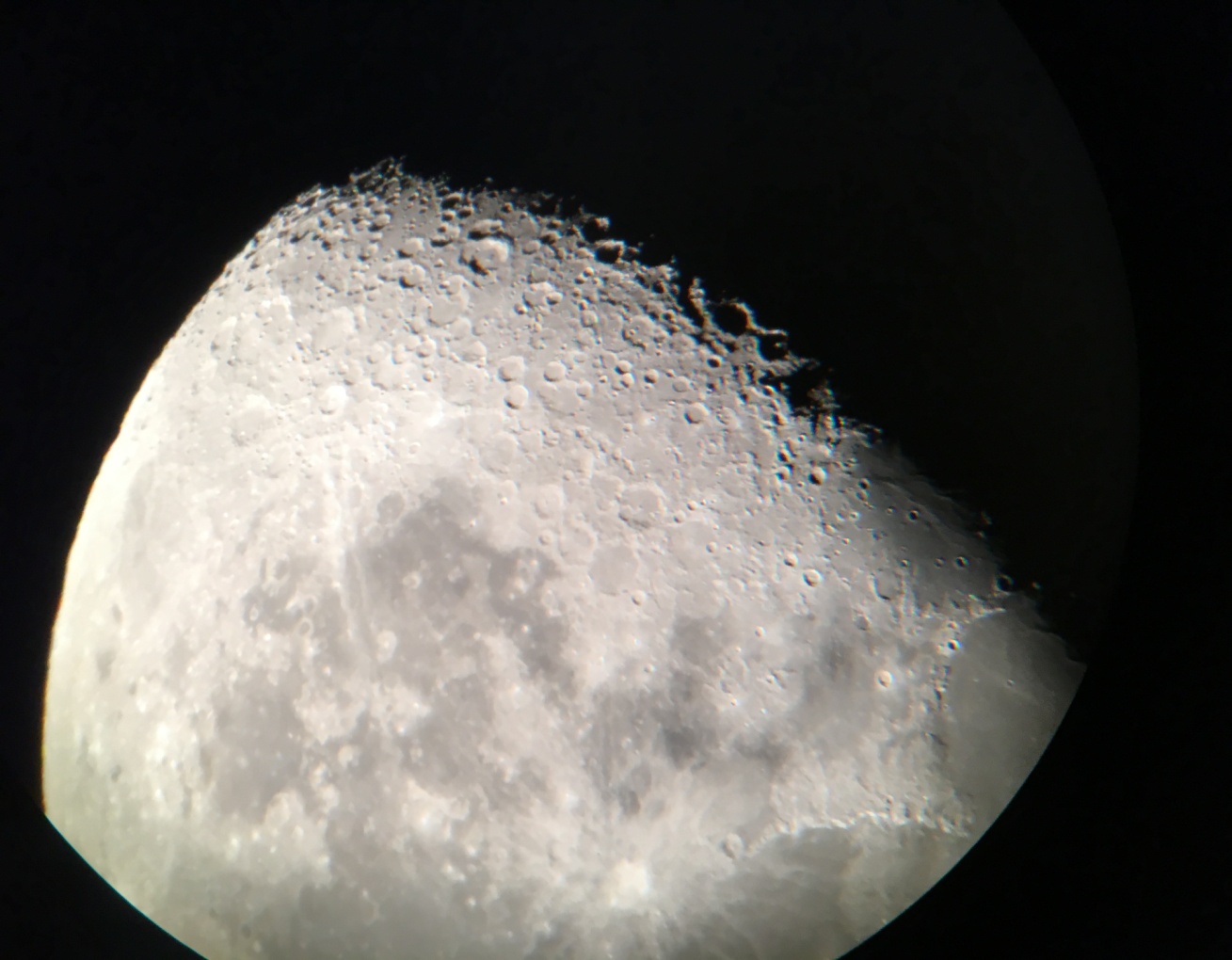 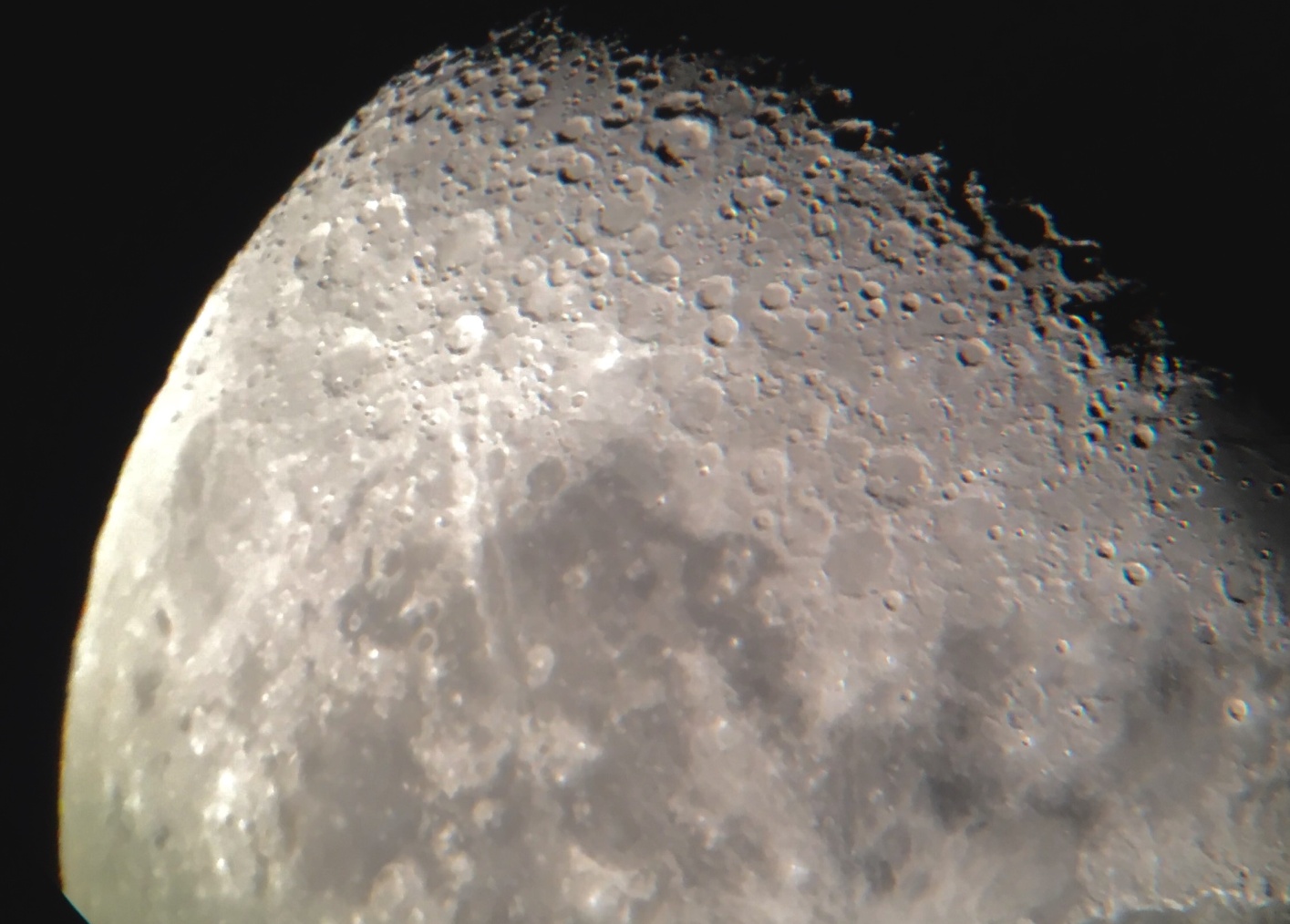 The Moon as 
viewed in our telescope
with no computer
assistance…
This image has been “cleaned
up” by using a computer program
Cipriano-College Astronomy 18'19
These images were taken using telescope camera, with a filter
  hooked up to a computer. 
Multiple images were taken over a period of about 20 minutes, the 
 computer program then stacked the images to give you the pictures 
 below.
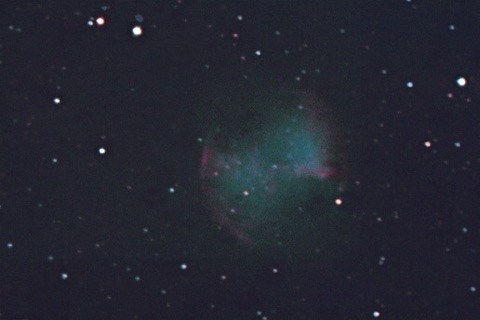 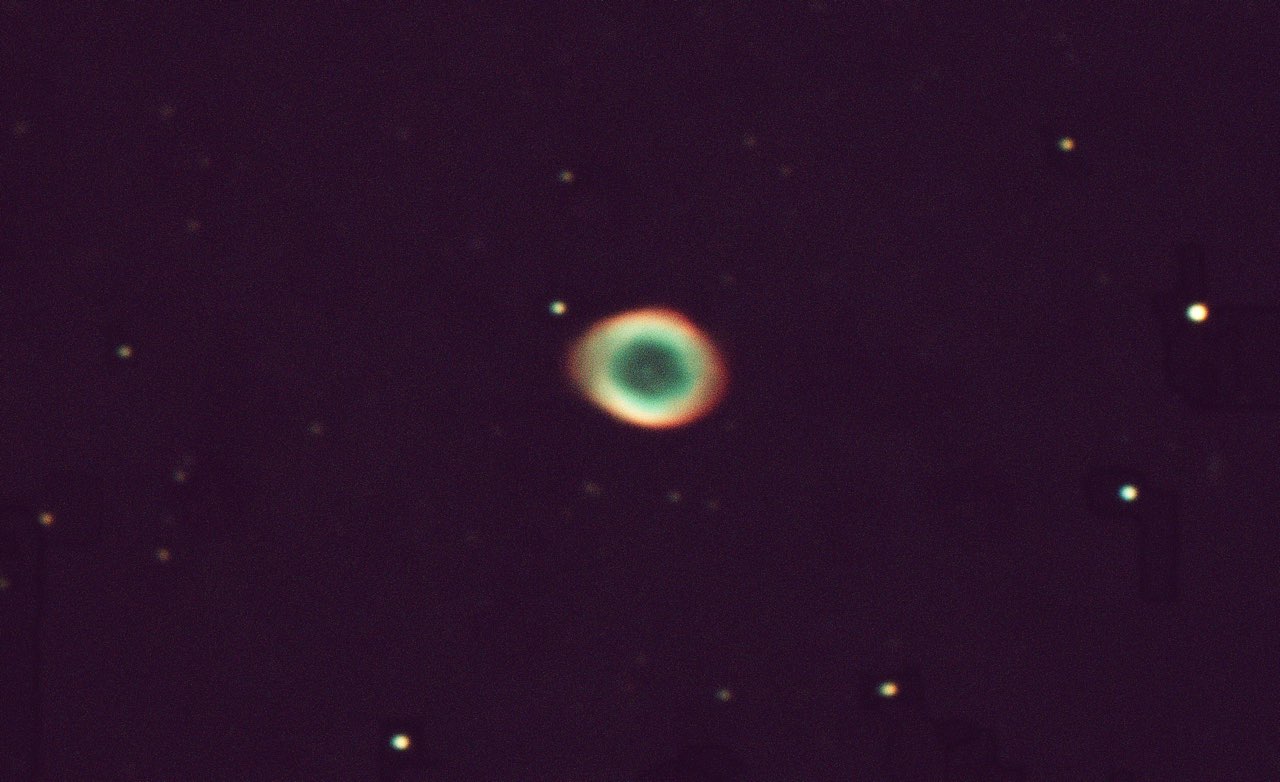 M-57 Ring Nebula
M-27 Dumbbell Nebula
Cipriano-College Astronomy 18'19